المملكة العربية السعودية
وزارة التعليم
إدارة التعليم بمنطقة جازان
الابتدائية الرابعة بجازان
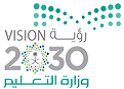 درس تطبيقي في مادة الرياضيات للصف السادس الابتدائيبعنوان الاعداد الكسرية والكسور غير الفعلية  الفصل الدراسي الأول لعام 1440/1439هـ بالابتدائية الرابعة بجازان
معلمة المادة 
سميرة حسن سالم يحي
تحت اشراف 
مشرفة مادة الرياضيات 
حنان نور
عنوان الدرس : الأعداد الكسرية والكسور غير الفعلية اليوم : الأربعاءالتاريخ : 1440/3/6هـالزمن :  45 دقيقة
استراتيجيات التدريس والتعلم النشط
شريط الذكريات .
فكر ، زاوج ، شارك.
ورقة الدقيقة الواحدة .
تقييم الأقران .
الحوار والمناقشة .
جداول التعلم (k,w,l).
التقنيات الروليت ، العداد .
تمـــرين إحمـــــــاء
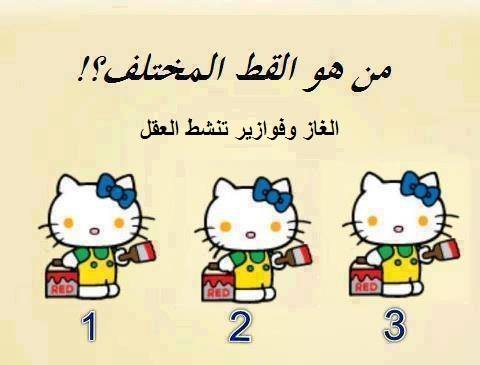 المناقشة والحوار
الزمن : 2 دقائق
فكرة الدرس
مفردات الدرس
العدد الكسري 
 الكسر الفعلي 
 الكسر غير الفعلي .
الزمن : 5 دقائق
ورقة الدقيقة الواحدة
نشـــاط:
عزيزتي الطالبة بالتعاون مع أفراد مجموعتك ..
 اجيبي عما يلي:
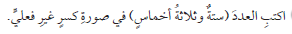 تعلم تعاوني – تقييم الأقران 
الزمن : 3 دقائق
اوجدي كسورا مكافئة للكسر نصف؟
الحوار والمناقشة ( دقيقتان)
جدول التعلمk,w,l
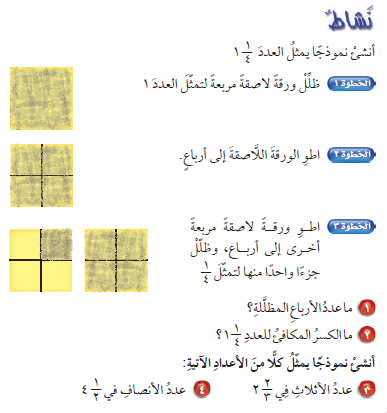 المناقشة والحوار
تعلم تعاوني
الزمن : 5 دقائق
العدد الكسري يتألف من عدد كلي وكسر اعتيادي
ويمكن كتابته على الصورة التالية:
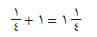 المناقشة والحوار
الزمن : 2 دقائق
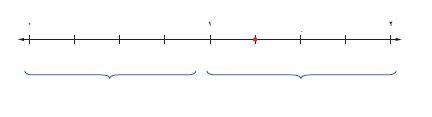 المناقشة والحوار
الزمن : 3 دقائق
كتابة الاعداد الكسرية على صورة كسور غير فعلية
مثال 1 ص151 من كتاب الطالبة
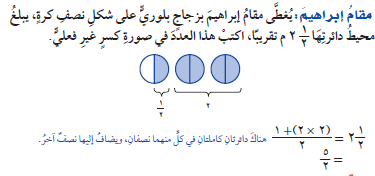 المناقشة والحوار
الزمن : 5 دقائق
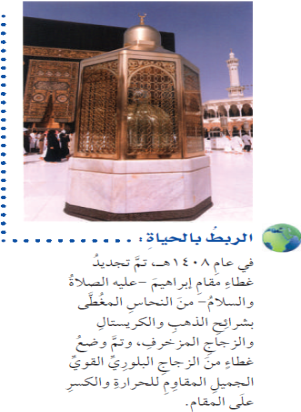 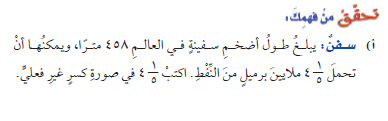 نشاط فردي
الزمن : 3 دقائق
كتابة الكسور غير الفعلية في صورة أعداد كسرية
مثال 2 ص151 من كتاب الطالبة
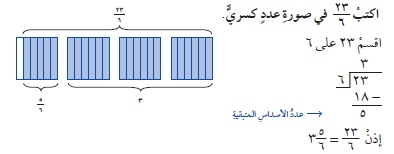 المناقشة والحوار
الزمن : 7دقائق
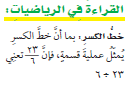 المناقشة والحوار
الزمن : دقيقة واحدة
من تدرب
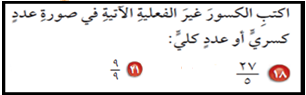 .
فكر ، زاوج ، شارك
الزمن : 5 دقائق
من تأكد :
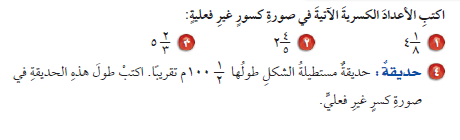 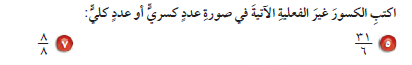 تعلم فردي – تقييم الاقران
الزمن : 10 دقائق
شريط الذكريات
الزمن : 5 دقائق
مهارات التفكير العليا
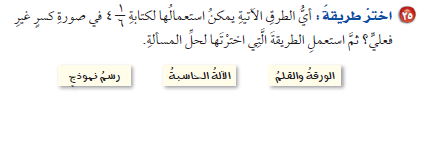 تعلم فردي
الزمن : 3 دقائق
بطاقة مكافأة :

 بالتعاون مع إفراد مجموعتك ، أجيبي عما يلي :

ابحثي مع زميلاتك عن الحل بوضع البطاقة في مكانها الصحيح باستعمال مشبك الغسيل .
تعلم تعاوني – التعلم باللعب 
الزمن : 2 دقائق
الواجب المنزلي 
 ص152 تمرين 8،16، 20 ، 24 



متابعة التقييم الذاتي من خلال الباركود .